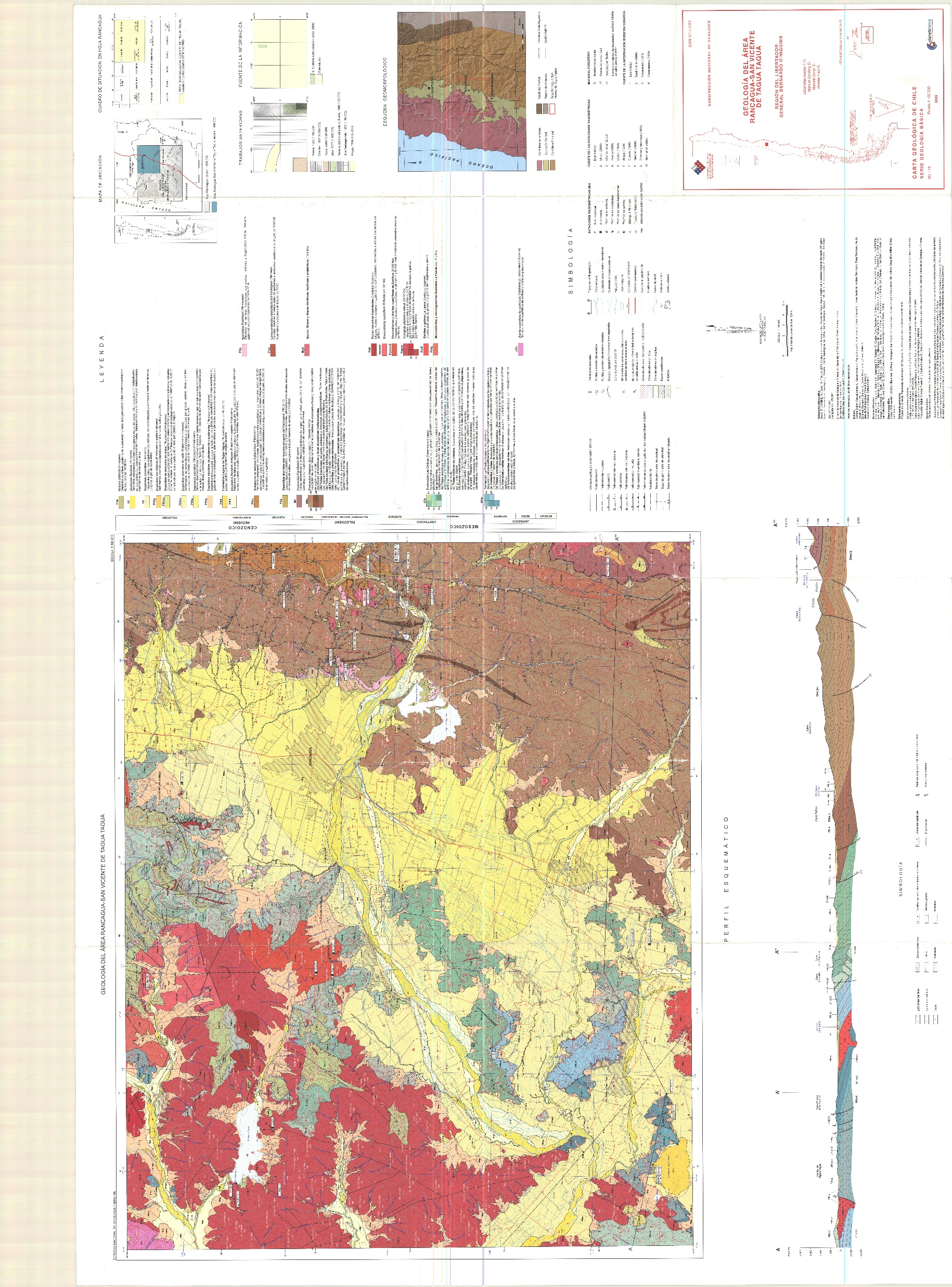 Paso a paso trazo de contactos Actividad 1
Geología de Campo II - otoño 2022
VER COMO PRESENTACIÓN PARA EL PASO A PASO
Profesor: Fernando Poblete
Auxiliar: Carolina Monsalve
Ayudantes: Valeria Pincheira y Diego Rodríguez
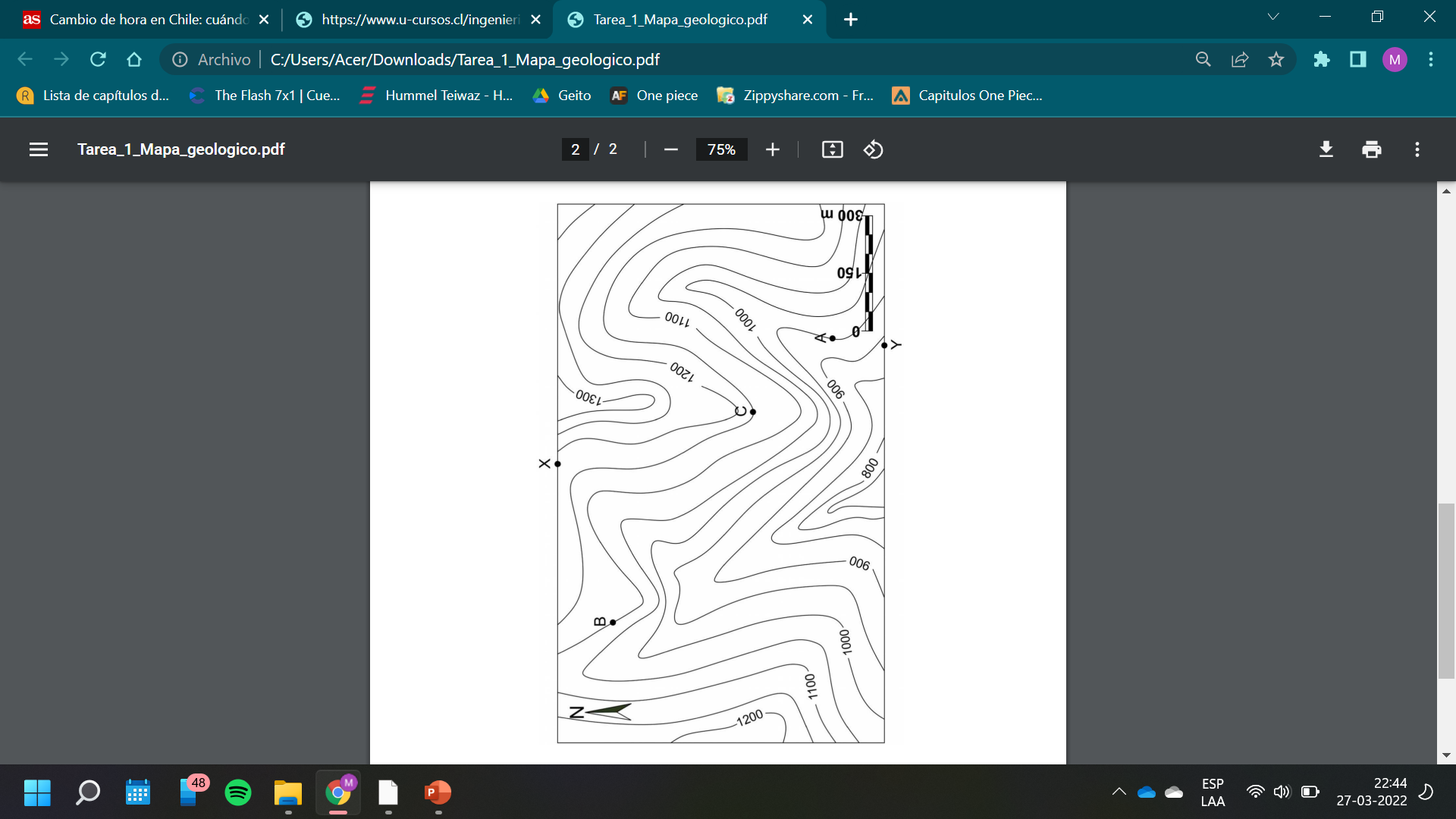 Paso a paso para dibujar contactos de unidades
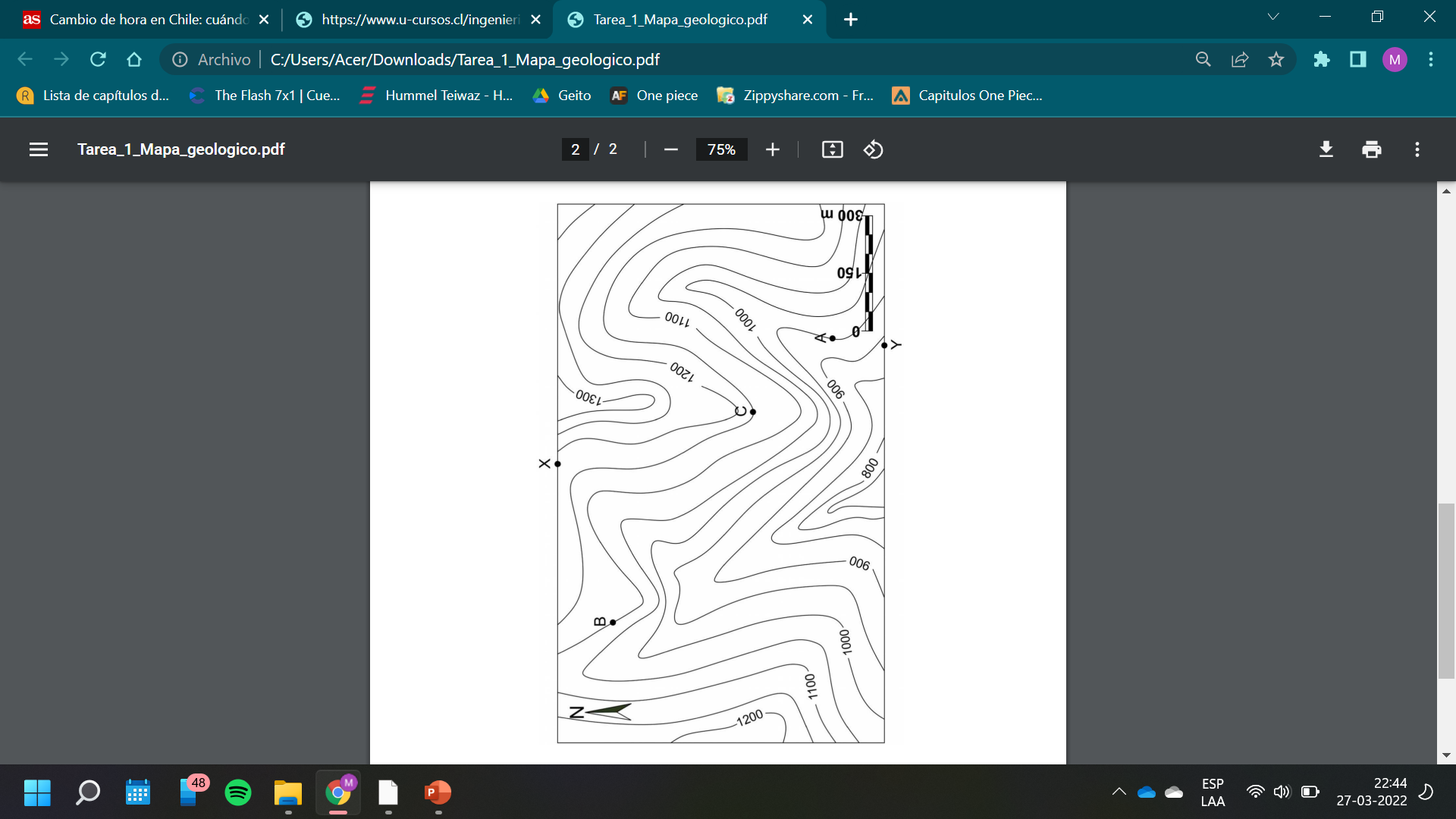 Línea de rumbo
Trazamos la línea de rumbo utilizando la información de rumbo/manteo para los contactos en los cuales se tiene aquella información
Dibujamos Cotas:
Como sabemos que la línea perpendicular y las líneas de rumbo se encuentran a una cota dada (1100 m en este caso), trazamos las altitudes con ayuda de la escala del mapa. 
En este caso utilizaremos un intervalo de 50 m, pues las cotas se encuentran espaciadas de esa forma.
Línea perpendicular al rumbo:
Trazamos una línea perpendicular al rumbo y utilizando el ángulo de manteo dibujamos un triangulo abatido en superficie que en esta ocasión representa al punto B con un manteo de 30° en la cota 1100.
30°
Intercepto de Cotas:
Una vez dibujados los intervalos de las cotas con ayuda de la escala trazamos líneas paralelas a la línea perpendicular al rumbo hasta interceptar la hipotenusa del triangulo abatido, a partir de aquí trazamos líneas paralelas a las líneas de rumbo y marcamos los interceptos con las cotas según corresponda.
1100
1150
1250
1200
1350
1400
1300
Contacto B: Az 270/30
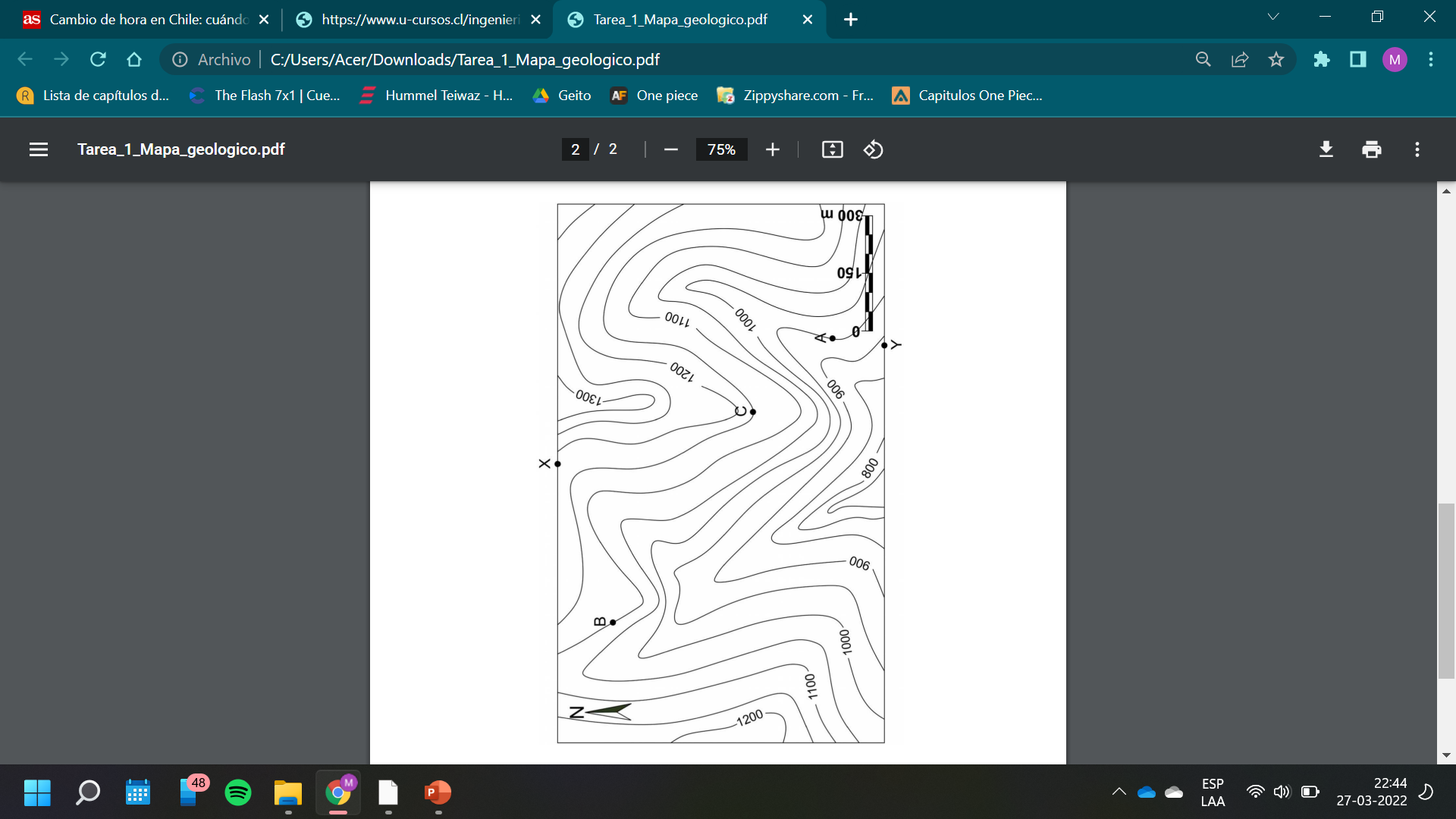 Intercepto de Cotas contacto lutitas:
Considerando que las cotas anteriores estaban dibujadas para el TECHO de las areniscas, sólo debemos restar la potencia del estrato (200m) y ver en esa misma línea hasta que cota aflora. Por ejemplo, en la cota de 1200, tendríamos que afloraría hasta los 1000, por lo tanto intersectamos esta misma línea con la cota 1000 y todo lo que esté debajo NO aflora. Además, se debe seguir la regla de las V.
Deben hacerlo para todas las cotas y seguir la regla de las V.
30°
Intercepto de Cotas contacto lutitas:
En el caso de los 1350, su cota inferior sería 1150, por lo que bajo esta cota NO aflora arenisca.
1100
1150
1250
1200
1350
1400
1300
Contacto B: Az 270/30
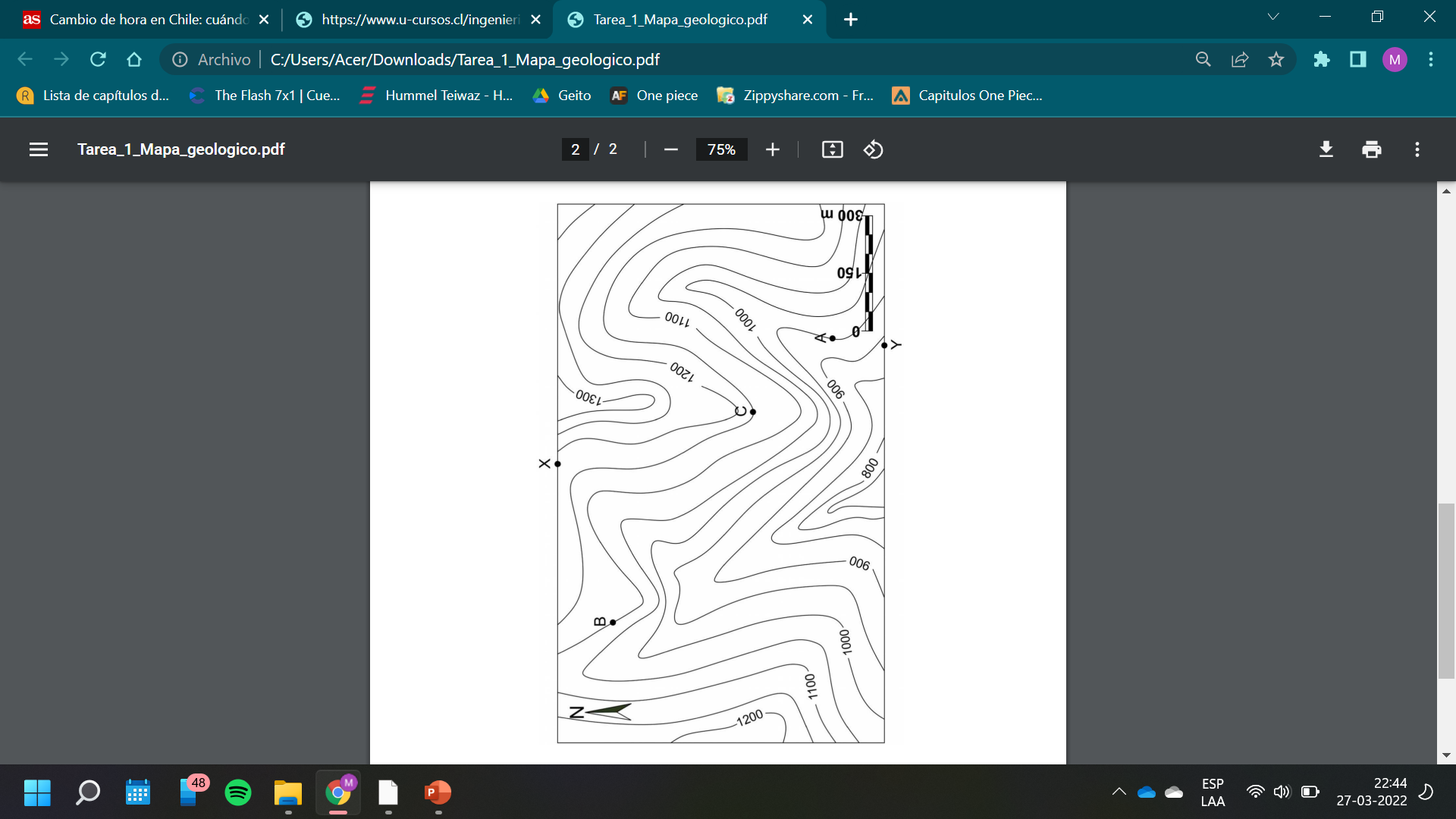 Arenisca
Me quedó súper feo pero espero que se entienda :P
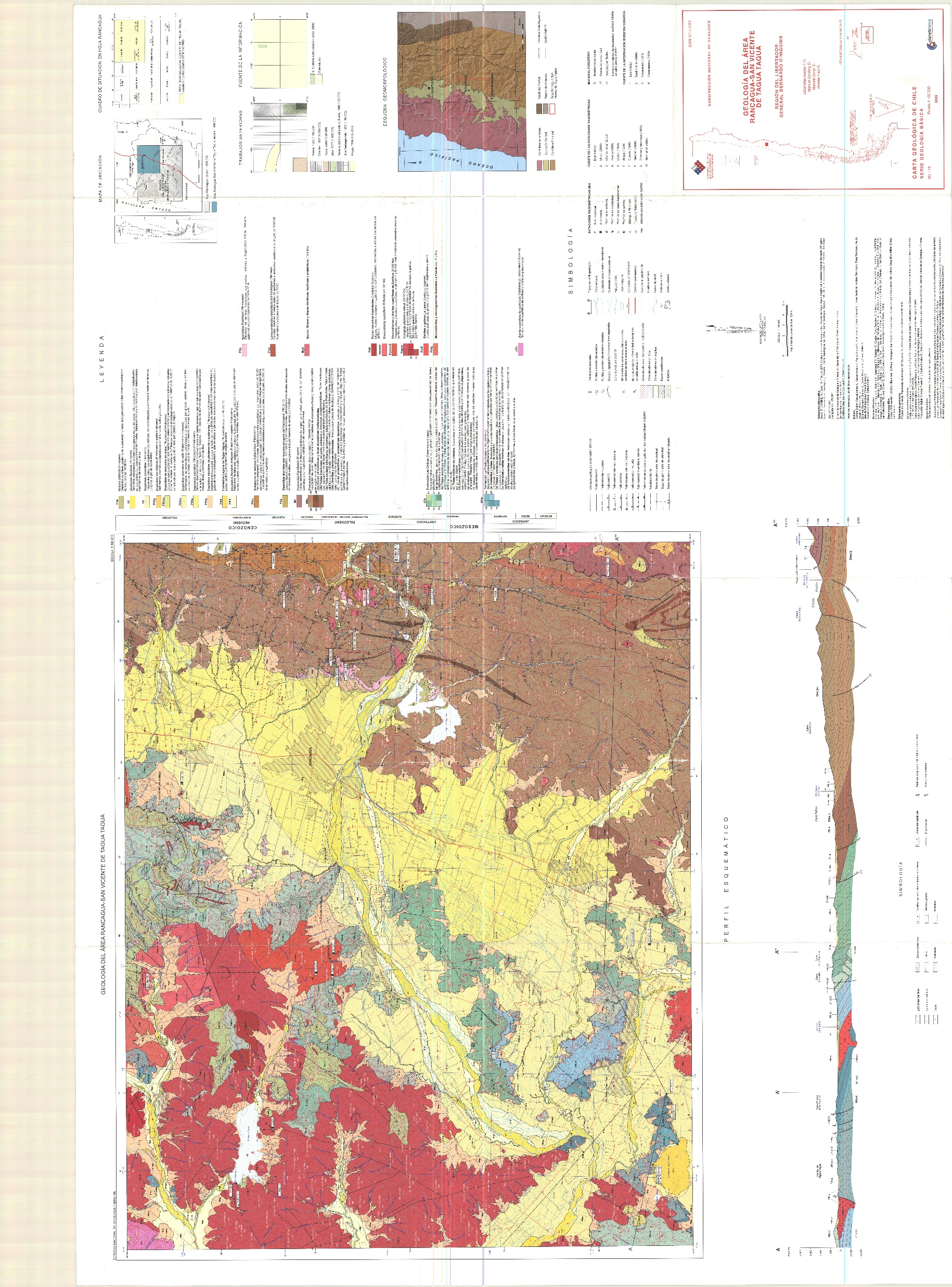 Paso a paso trazo de contactos Actividad 1
Geología de Campo II - otoño 2022
Profesor: Fernando Poblete
Auxiliar: Carolina Monsalve
Ayudantes: Valeria Pincheira y Diego Rodríguez